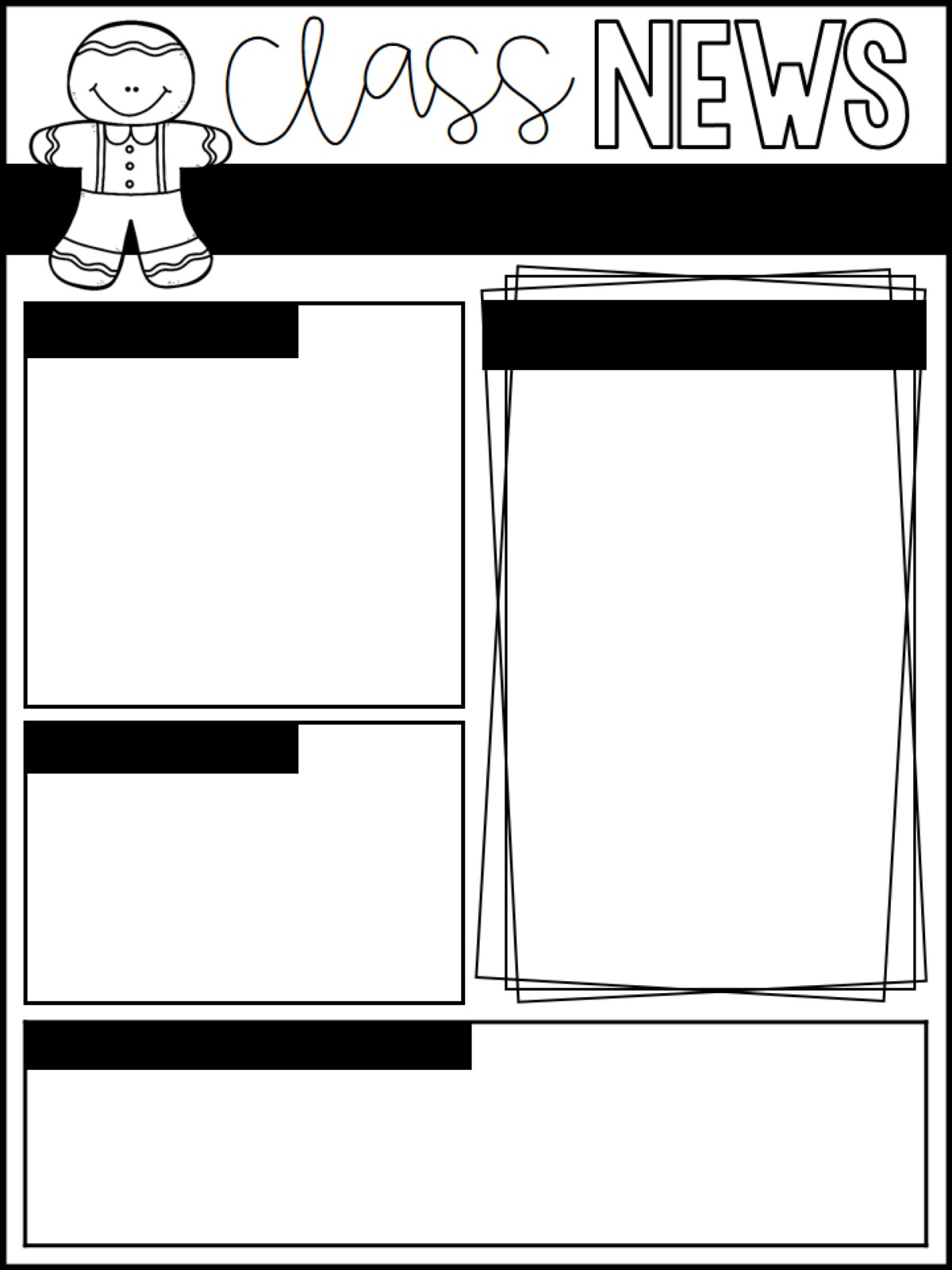 Week of December 4th, 2023
Monday, December 11th
Project Joy/ Devo
Project Joy gifts are due by Friday at 9 a.m. Thank you to the families who have already donated!

Parents, each student brought home a small devotional book called All is Calm, All is Bright  in their folders.  Enjoy this gift to you as we celebrate this Christmas Season.
Mr. Barrera (Aria’s Dad) is a Program Manager for the Nasa Spacesuit Program. He has generously offered to do a show and tell with Trinity Christian Preschool, Monday, December 11th at 2:30 p.m. The mini spacesuit that he is bringing is a 3 ft. replica of the actual NASA spacesuit, and the kids will have a chance to take pictures with it. Half-day students and parents are welcome to join us for this showcase as well!
Outerwear
Please continue to have your child practice zipping, buttoning, and snapping their coats. Remember to send in hats, scarves, mittens, etc. each day.
Academics
In Bible, we have started discussing the birth of Jesus Christ, the true reason we celebrate Christmas. The Scripture verse for this week is Philippians 2:3b ”Rather, in humility value others above yourselves.” 
Our theme this week is Hibernation and Christmas.
In P3 we have a new animal friend named Itchy Inchworm for letter “Ii.” We are reviewing numbers “1-7.”
In K4 we are introducing “Dd” and have started working with sight words, “the,” “a” and “I.”  On our count to 100 we can now count to 65 and by 10’s to 60.